GENRE:WAR
SCHINDLERS LIST
PLATOON
Genre definition
Film is divided into different categories called genres eg. horror , drama , sci/fi , comedy and war.
SCHINDLERSLIST
A steven speilberg film  with ray fiennes , ben kingsly and a great performance in the title role from liam neeson.
Liam neeson won best picture for this gem the same year as he made jurasic park 1  , 1993.
Its in the top 5 of most major top 100 film archives and in the top 10 of every list .
Schindlers list and glory
http://www.youtube.com/watch?v=9r72aGkShD4

http://www.youtube.com/watch?v=W74jGQ-CDTE
The codes and conventions
The colour representation in this film is black and white with the only colour showing being the red its very well thought out and utilized by speilberg.
The camera work in the film is very well done,with some gripping shots and shockingly overloaded with explicit violence . 

     
   The script is exeptional with great deliverance of lines by neeson and fiennes and the language is well presented unlike valkiry .
Platoon
Director:  Oliver Stone
Producers:  Oliver Stone and Arnold Koppelson
Cast:  Charlie Sheen, Willem Defoe, Tom Beringer,Johney Depp and Forrest Whittaker.
Platoon was based on a true  story of Oliver stones time in Vietnam.
Now a Film Director He shares his wild and deadly experience with all of us  in the film.
He shows violence as a cold reality not leaving much to the imagination.
The character based on Stone was Chris Tayler played by Sheen.
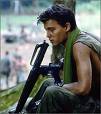 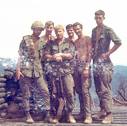 Codes and conventions
The soundtrack of this film is great its track of my tears by smokey robinson, a Mo- town classic .
His character was a young naive soldier faced with the challenge of the Vietcong and the challenge of the fear, exoustion and anger involved in brutal warfare.
The Movie won 4 Oscars including best picture and best director. 
Great sound effects in this film were mesmerising as well as some awsome close up shots and over shoulder action shot sequences.
platoon
My Five Reasons For Picking The War Genre :
The fact that the movies are usually exiting from start to finish.
They bring out alot of intensity in actors for eg.Tom Hanks in saving private Ryan and Charlie Sheen in Platoon.
War movies give those who don't like reading a great insight into history.
They make people more aware of how gruesome violence can be.
War movies bring us some great sound effects and camera shots to make scenes more intense.